Evaluating source credibility:
Comprehensive/final practice, scaffolded version
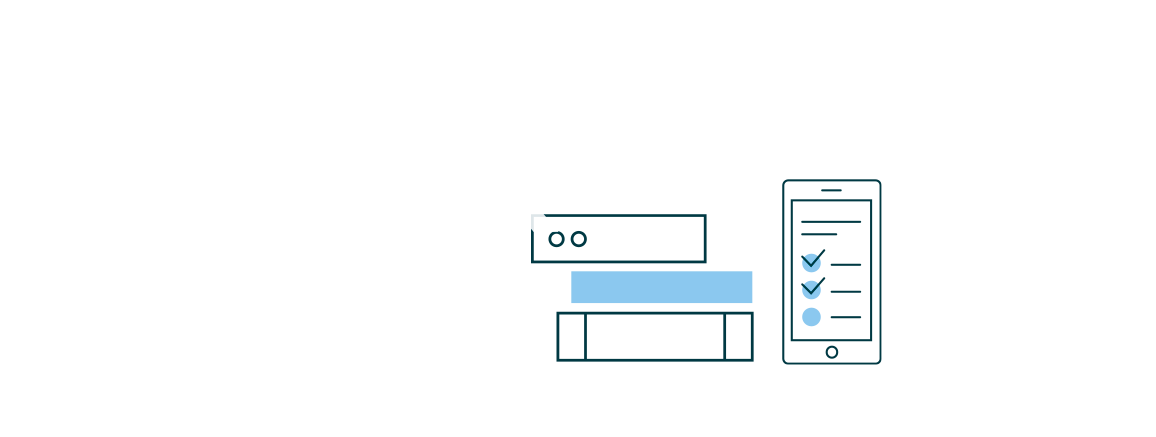 www.turnitin.com/resources/source-credibility
[Speaker Notes: Educator notes: (open in Google Slides for proper formatting and access to hyperlinked resources):
● Goal:
○ Students will evaluate the impact of a source’s origin, author, purpose, perspective, scholarship and relevance on its overall credibility.

● Description:
○ Note: This activity is to be completed after reviewing each factor of source credibility (see Lesson 1 through Lesson 6).
○ Rotating through stations that represent the six factors of source credibility (above), students will work in groups using guided questions to rate* how credible a source is for each 	factor, and record their findings. After completing a full rotation of all six factors, they will discuss, determine and justify the source’s overall credibility rating.
*Based on the needs of your students, determine whether a numeric system (ex. rating each factor on a scale of 1-10) or a symbolic system (thumbs up/thumbs down or smiley-face/neutral-face/sad-face) would be most appropriate.
○ Time estimate: Two class periods (~10 minutes per station, 15 minutes to debrief the six factors and 5 minutes for students to make their overall rating of the source and write 	their rationales).

● Materials:
○ Educator-selected sources for students to evaluate.
○ Station Guides - Scaffolded, Source Credibility Final Lesson Hand-out - Scaffolded and The Source Credibility Guide - Hand-out (optional).

● Before the activity:
○ Select at least two sources to evaluate: one to model for the class as practice, and one for the students to evaluate in groups.
○ Fill in corresponding slides with source information, adding the title of the source to be evaluated, its hyperlink (if needed) and any relevant information needed.
○ Assign students to groups for station rotations and determine where each will start.
○ Print student copies of the Source Credibility Final Lesson Hand-out - Scaffolded, and print Station Guides- Scaffolded to place at corresponding stations.

● During the activity:
○ Students will rotate through each station evaluating the source for one factor of credibility, using the detailed questions on the Station Guides to fill out the corresponding section 	of the hand-out.
■ Time needed at each station is dependent on the source selected and the needs of your students (plan for approximately ten minutes but monitor student progress and 	adjust accordingly). 
○ Use the notes at the bottom of each slide to guide the think aloud (optional), and circulate the room to provide additional support to groups as needed.

● After the activity:
○ Discuss each group’s evaluation and rationale for the credibility rankings of the source. Identify areas where groups disagreed with their rankings and what factors led to those 	decisions. If a consensus regarding the source’s credibility cannot be reached, highlight the pros and cons of using the source as a potential reference, and remind students that 	ultimately they will need to make this choice when composing a research paper.
○ Instruct students to complete the last section of the hand-out (overall rating of the credibility of the source and their rationale).
■ Collect and review student work as a formative assessment, using as a springboard for discussion the following day. Ask students to group themselves according to the 	ratings they gave and have a spokesperson share out the group’s rationale.
○ Consider repeating this activity with a new source (either educator- or student-selected) or using this Source Credibility Performance Assessment as a summative evaluation of 	student learning.

● Further scaffolding/recommendations:
○ Assign student pairs/groups to focus on only one of the six factors of source credibility across multiple sources. All groups will review the same sources, with each group reporting 	its findings on its singular factor to the class. Students will record the rating for (and reasoning behind) each factor, and ask groups to then discuss their overall ratings for each 	source’s credibility. As an exit slip, each student must list the overall rating for each source, determine which source(s) is most credible (or from which they would cite in a research 	paper), and describe the reasoning behind those decisions.
○ If students demonstrate readiness to evaluate multiple sources, modify this activity to present a different source at each station. Have groups work complete a full worksheet 	(evaluating all six factors of credibility and their overall rating) for the source at each station. Use slides 17-19 to guide the review of all sources when the rotation is complete.
○ Consider performing this activity in preparation for an upcoming writing task on an assigned topic. Provide a range of sources to evaluate, or have students bring their 	intended/potential sources for the assignment.]
How do we determine
what is trustworthy?
[Speaker Notes: Educator notes:
● Consider using this essential question as your bell-ringer activity, having students respond orally (think-pair-share) or in writing.
● Introduce the station activity to students.
○ Explain the purpose of this activity is to practice evaluating the factors that impact the credibility of a source (see next slide) to determine its overall credibility.
○ The goal is for students to not only determine how credible the source is, but to justify their answers by rating the source across the six credibility factors.
○ They will be rotating through six stations, each station focusing on one factor of the source’s credibility. At each station, there will be a station guide to assist their	evaluation of that factor (show Station Guides - Scaffolded).]
The source credibility guide
Perspective
Academic
Relevance
Origin
Author
Purpose
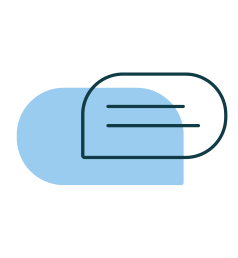 [Speaker Notes: Educator notes:
● This slide provides an overview of the Source Credibility Guide.
● Consider asking students to recall/explain the key indicators for each factor (presented in Lesson 1 throughLesson 6) as a brief review before starting the activity.]
Practice source: (insert title) (insert link/relevant information about source here)
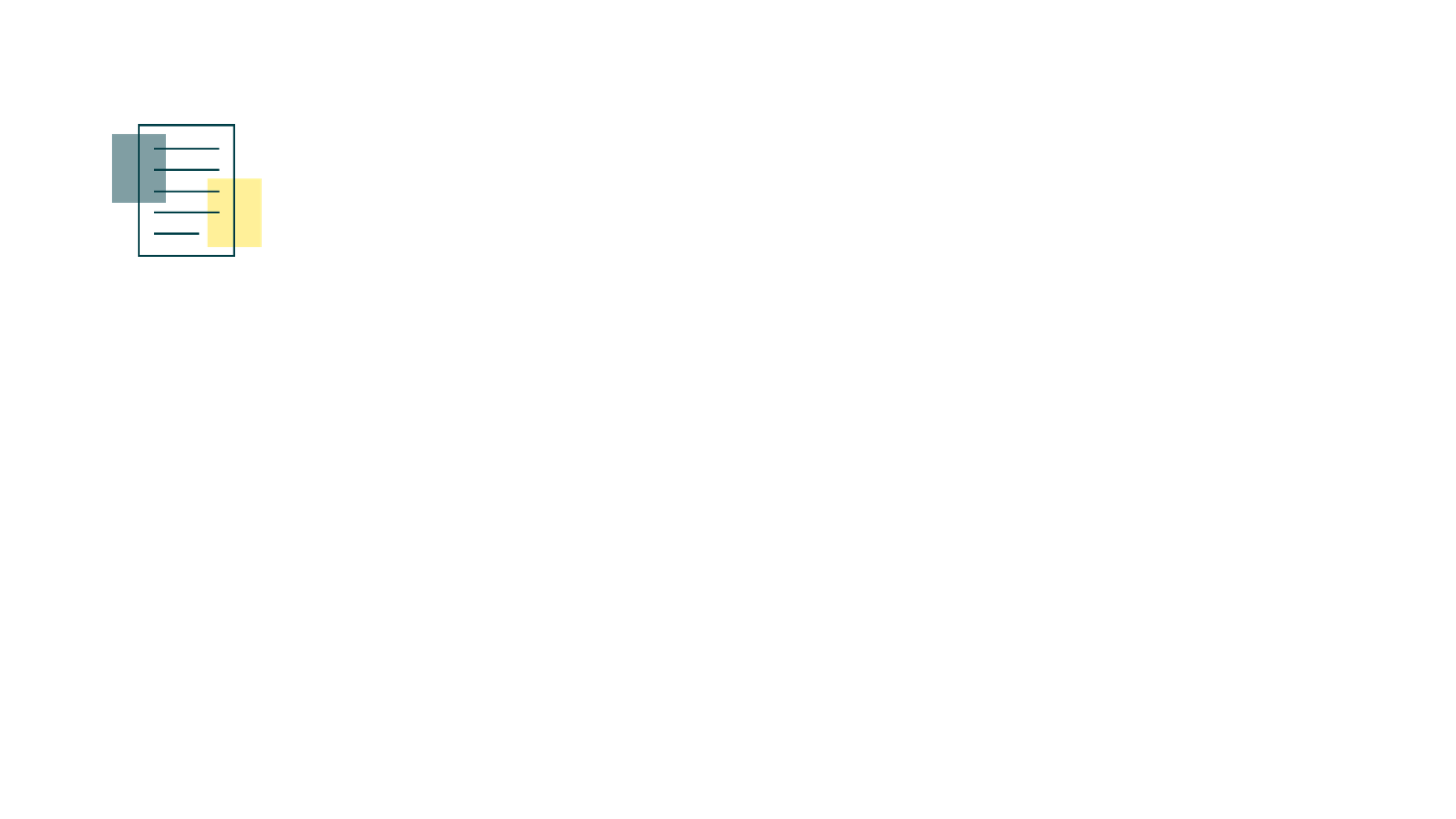 [Speaker Notes: Educator notes:
● Optional: Perform a think aloud with a practice source to model the station activity expectations with the class.
○ Walk-through the questions on each station guide, modeling the thought process and thorough investigation of the source, and how to record your notes on the worksheet.
○ Consider having groups move to a station for the practice/modeling activity, and having each group assist with its corresponding station factor during the think aloud.
○ When the practice/modeling activity is complete, rotate groups to the next station to begin evaluating the intended source.]
Practice source: (insert title)
Credibility factorOrigin
Author
Purpose
Perspective
Academic
Relevance
Observations/reflections/notes on source
Rating:
Would you use this source as a reference?
Why orWhy not?
[Speaker Notes: Educator notes:
● Pass out and review the hand-outs with students. Explain that students should refer to the Station Guides - Scaffolded as references and notes for each factor should be recorded 	on their individual worksheets.	● Determine the rating system (numeric or symbolic, or allow students to choose what works for them). For each factor, lead the discussion towards having students determine: 	1) How credible is [this factor] of this source? and 2) Does this impact whether or not you would use this source as a reference? Why or why not?]
Source credibility station guide
Station number:
12
3
4
5
6
Focus on:
Origin
Author
Purpose
Perspective
Academic
Relevance
Station 1: Origin - digital/online source
What is the website domain?
.com = company; most popular domain, anyone can use it
.org = organisation; originally used for nonprofit organisations
.net = network; originally used for networking and storing database information
.gov = government; restricted for use by government bodies (.mil, .us)
.edu = education; usually related to an educational institution (.k12, .ac)
What can you learn about the publisher from the “About Us” section?
What are the goals/mission of the website?
Is the website sponsored by an organisation that is trustworthy? Why?
Is the website/its contributors credible on this topic? How do you know?
What type of source is it, and what does that tell you about its credibility?
Is it a social media post, a news story, a map, an advertisement, an informational article, etc.?
Is it a primary source (first-hand account of an event) or a secondary source (second-hand account of an event by someone who wasn’t there)?
[Speaker Notes: Educator notes:
● Consider displaying each of these Station Guide slides to the class to assist in the practice/think aloud portion of the activity.
● You can download and/or print the pdf versions of these slides here.]
Station 1: Origin - print source
Who is the publisher of the source?
Is this a well-known and credible publisher?
Search online to answer this and the following question.
What can you learn about the publisher from the “About Us” section?
What are the goals/mission of the publisher?
Is the publisher sponsored by an organisation that is trustworthy? Why?
Is the publisher/its contributors credible on this topic? How do you know?
What type of source is it, and what does that tell you about its credibility?
Is it a news article, historical document, journal entry, biography, map, etc.?
Is it a primary source (eyewitness/first-hand account of an event) or a secondary source (second-hand account of an event by someone who wasn’t there)?
Station 2: Author
Locate the author’s biographical information online from a credible source.
(Search for the author’s professional website or find one related to the topic of study.)
What is the author’s work experience?
What were their job titles, places/companies they worked, etc.?
Did the author study at a university?
What topics were studied, what degrees were earned, etc.?
Does the author belong to any organisations?
Are they research-based or commercial (profit)-based?
Has the author written about this topic before?
Does it seem as though the author is considered an expert in the field? Why?
Have others referenced this source or previous sources by the author?
Station 3: Purpose
Does the author aim to inform, persuade or entertain the audience?
Informational writing presents factual information in a fair and accurate way.
Persuasive writing includes opinions (trying to sell or convince the audience of something).
Entertaining writing includes satire (making fun of something) and gossip.
Who is the intended audience for this information?
Is the writing targeted to people who have deep knowledge in the field, or is the writing intended for everyone to understand?
How much of the information appears to be factual?
If the author appears to take a position on the issue, are both sides presented fairly and in an accurate way?
Are graphics or imagery used to sway the opinion of the audience? Is the information represented fairly?
Station 4: Perspective
What is the tone or voice of the author in the writing?
Look at the word choices and sentence structure the author uses.
Are ideas presented in a professional, matter-of-fact way (mostly free of emotion)?
Or are ideas presented in a way that feels persuasive or emotional?
Does the writing appear to be biased (favouring one side heavily)?
Is the author presenting all information fairly and accurately?
Does the writing present strong opinions on a political, religious or cultural issue? Does it seem to unfairly support one side of the issue over the other?
Are there claims made that are not supported by evidence?
[Speaker Notes: Educator Notes:
● When asking students to determine the tone of a source, consider providing them with a list of words from which to choose (or to assist in generating their own ideas). Tell 	students to focus on the vocabulary the author presents, circling particularly strong choices in language. Were some words chosen due to their connotative meanings? Are ideas 	presented in a way that is meant to sway the reader towards a position (e.g., sentence structures such as repetition, etc., that elicit intended emotions in the reader)?]
Station 5: Academic
Is the information supported by evidence?
Are the author’s ideas backed by valid evidence from cited sources?
Is the source formally written?
Does the writing feel professional? To what degree is it free from errors and inappropriate language?
Was the source published in an academic journal?
If so, was the source peer-reviewed?
This means the research was validated by another qualified expert in the field.
Station 6: Relevance
How current is the source?
Look for the original publication date.
When was the source published?
Has it been updated since? (Should it have been?)
Review the assignment expectations. What types of sources are required?
Primary sources? (first-hand accounts: eyewitness testimony, autobiography, etc.)
Secondary sources? (second-hand accounts: newspaper reports, biography, etc.)
The latest research?
Practice source: (insert title)
Credibility factorOrigin
Author
Purpose
Perspective
Academic
Relevance
Observations/reflections/notes on source
Rating:
Would you use this source as a reference?
Why orWhy not?
[Speaker Notes: Educator notes:
● Use this slide to review each credibility factor for the target source. If students are sitting at the last station in the rotation, consider asking each group to present its findings on 	that factor, and record notes in the corresponding sections.
● Identify areas where groups disagreed with their rankings and what factors led to those decisions. If a consensus regarding the source’s credibility cannot be reached, highlight 	the pros and cons of using the source as a potential reference, and remind students that ultimately they will need to make this choice when composing a research paper.
● Instruct students to complete the last section of the hand-out (overall rating of the credibility of the source and their rationale).
○ Collect and review student work as a formative assessment, using as a springboard for discussion the following day. Ask students to group themselves according to the 	ratings they gave and have a spokesperson share out the group’s rationale.]
Evaluating 
multiple sources
[Speaker Notes: Educator notes:
● If students demonstrate readiness to evaluate multiple sources, modify this activity to present a different source at each station. Have groups work to complete a full worksheet (evaluating all six factors of credibility and their overall rating) for the source at each station. Use slides 16-18 to guide the review of all sources when the rotation is complete.]
Evaluate these sources
Station number:
12
3
4
5
6
Source title/information:
[Speaker Notes: Educator notes:
● Fill in the table with the list of sources that students will evaluate. Provide additional context (which sources are digital or print) as needed.]
Practice source: (insert title)
Credibility factorOrigin
Author
Purpose
Perspective
Academic
Relevance
Observations/reflections/notes on source
Rating:
Would you use this source as a reference?
Why orWhy not?
[Speaker Notes: Educator notes:
● Copy this slide as needed to have one per source for reviewing as a class. Fill in the information students have gathered during their investigations of the sources. Discuss any 	discrepancies students/groups present, and guide students to make rational decisions (and capturing their rationales) about whether or not each source is appropriate to use as a 	reference.]
Rank each source from most to least credible
Which ones would you use as references? Why?
Source 1:
Source 2:
Source 3:
Source 4:
Source 5:
Source 6:
[Speaker Notes: Educator notes:
● After evaluating each source, ask students to work in their groups to rank the sources from most to least credible and prepare to justify their decisions. Use the moveable text boxes 	to slide the sources into the determined order. Discuss any differences in rankings among groups, patterns that led to ranking decisions and discoveries students made that helped 	them to evaluate the credibility of sources.]
Evaluating 
AI-generated
text
[Speaker Notes: Educator notes:
● When students demonstrate readiness to evaluate traditional sources, use this activity to evaluate AI-generated text. Have groups work to complete a full worksheet (evaluating all five factors of credibility and their overall rating) for the source at each station. Use slides 24-28 to guide the review of all sources when the rotation is complete.]
Source credibility guide for AI-generated text
A  Context 
B  Alignment 
C  Academic
D  Plausibility 
E  Verification
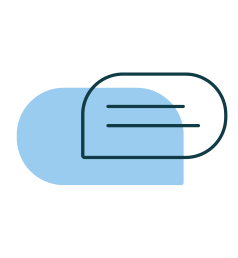 [Speaker Notes: Educator notes: These slides should be used to help determine the credibility of AI-generated text only. Make sure that students are aware that if at any point in time the text “fails” any of the checks, they should immediately begin over. Not meeting the criteria listed on A - D makes it less likely that verification of the information will find the text credible.]
Practice text: (insert title) (insert link/relevant information about source here)
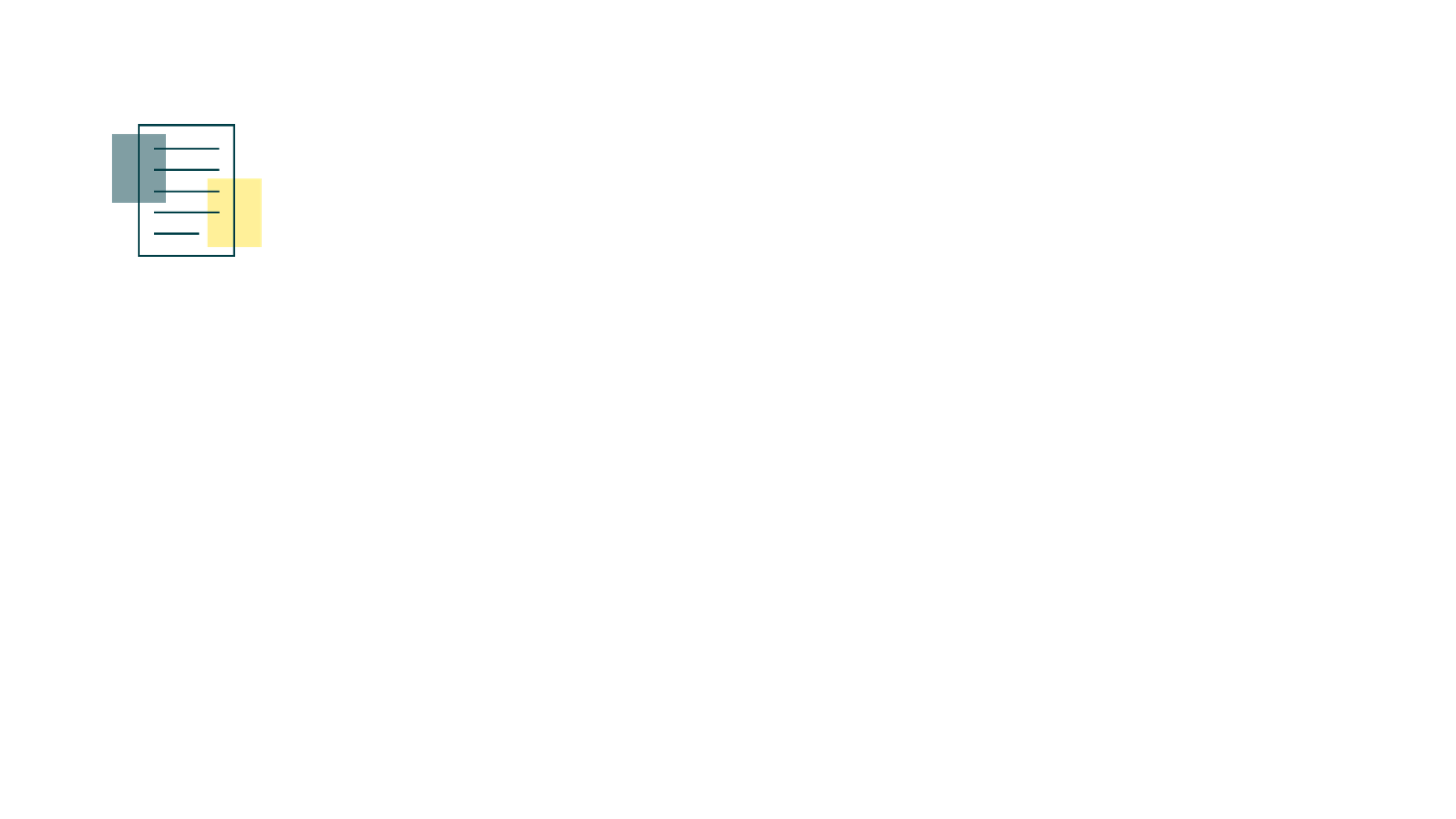 [Speaker Notes: Educator notes:
● Optional: Perform a think aloud with a practice source to model the station activity expectations with the class.
○ Walk-through the questions on each station guide, modeling the thought process and thorough investigation of the source, and how to record your notes on the worksheet.
○ Consider having groups move to a station for the practice/modeling activity, and having each group assist with its corresponding station factor during the think aloud.
○ When the practice/modeling activity is complete, rotate groups to the next station to begin evaluating the intended source.]
Practice source: (insert title)
Credibility factorContext
Alignment
Academic
Plausibility
Verification
Observations/reflections/notes on source
Rating:
Would you use this source as a reference?
Why orWhy not?
[Speaker Notes: Educator notes:
● Copy this slide as needed to have one per source for reviewing as a class and/or further practice. Fill in the information students have gathered during their investigations of the sources. Discuss any 	discrepancies students/groups present, and guide students to make rational decisions (and capturing their rationales) about whether or not the source is appropriate to use as a 	reference.]
Source credibility station guide
Station:
A
B
C
D
E
Focus on:
Context
Alignment
Academic
Plausibility
Verification
Station A: Context
Does the context of how it’s created and how it is to be used impact the credibility of AI-generated text?
How will the AI-generated text be used?
Will it be used to generate ideas? As support?
Will it be paraphrased or directly quoted?
How will the text be cited?
Does the AI prompt address the assignment requirements?
Look for obvious differences between the two and refine as necessary to get needed results.
Station B: Alignment
How well does the AI-generated text align to the writer’s task?
Does the text support the writer’s purpose?
Look for keywords that show this text will inform, persuade, etc.
If not, how can the AI prompt be refined to gain the desired results?
Is the text likely to appeal to the intended audience?
Is the word choice appropriate for this audience?
Is the tone professional or matter-of-fact?
Station C: Academic
Does the AI-generated text display the critical thinking needed to address the topic?
Does the text consider more than one perspective?
Look for specific language such as “or,” “but also,” etc. that might indicate a contrast.
Are counter arguments considered or addressed?
Is the information supported by evidence?
Look for specific claims with evidence to support, such as research, data, textual evidence, etc., as required by the assignment.
Is the evidence factual in nature or does it appear to present opinions?
Is the source formally written?
Look for language that is more subjective in nature.
Is the text generally free from colloquial phrases or slang?
Is the text free from contractions and abbreviations?
Station D: Plausibility
Does the AI-generated text seem convincing and believable?
Does it appear to be free from errors and inconsistencies?
Look for spelling or grammatical errors.
Look for information that is contradictory to prior knowledge or research. 
Does the text display obvious bias?
Look for language that indicates a clear preference for/against a particular point of view, person, etc.
Station E: Verification
Can the information be verified by cross-checking with reputable sources?
Is the information current enough to meet the assignment expectations?
Look for other sources that indicate that the information is current.
Who is citing the same/similar information?
Look for authoritative sources that have experts or other reputable authorities
What does that tell you about the credibility of the information?
Practice text: (insert title)
Credibility factorContext
Alignment
Academic
Plausibility
Verification
Observations/reflections/notes on source
Rating:
Would you use this source as a reference?
Why orWhy not?
[Speaker Notes: Educator notes:
● Use this slide to review each credibility factor for the target source. If students are sitting at the last station in the rotation, consider asking each group to present its findings on 	that factor, and record notes in the corresponding sections.
● Identify areas where groups disagreed with their rankings and what factors led to those decisions. If a consensus regarding the source’s credibility cannot be reached, highlight 	the pros and cons of using the source as a potential reference, and remind students that ultimately they will need to make this choice when composing a research paper.
● Instruct students to complete the last section of the handout (overall rating of the credibility of the source and their rationale).
○ Collect and review student work as a formative assessment, using as a springboard for discussion the following day. Ask students to group themselves according to the 	ratings they gave and have a spokesperson share out the group’s rationale.]
Great job investigating
these sources!